Michèle Shuster • Janet Vigna • Gunjan Sinha • Matthew Tontonoz
Biology for a
Changing World
SECOND EDITION
Lecture PowerPoint

CHAPTER 30
Reproductive System
Copyright © 2014 by W. H. Freeman and Company
Chapter 30
Reproductive System
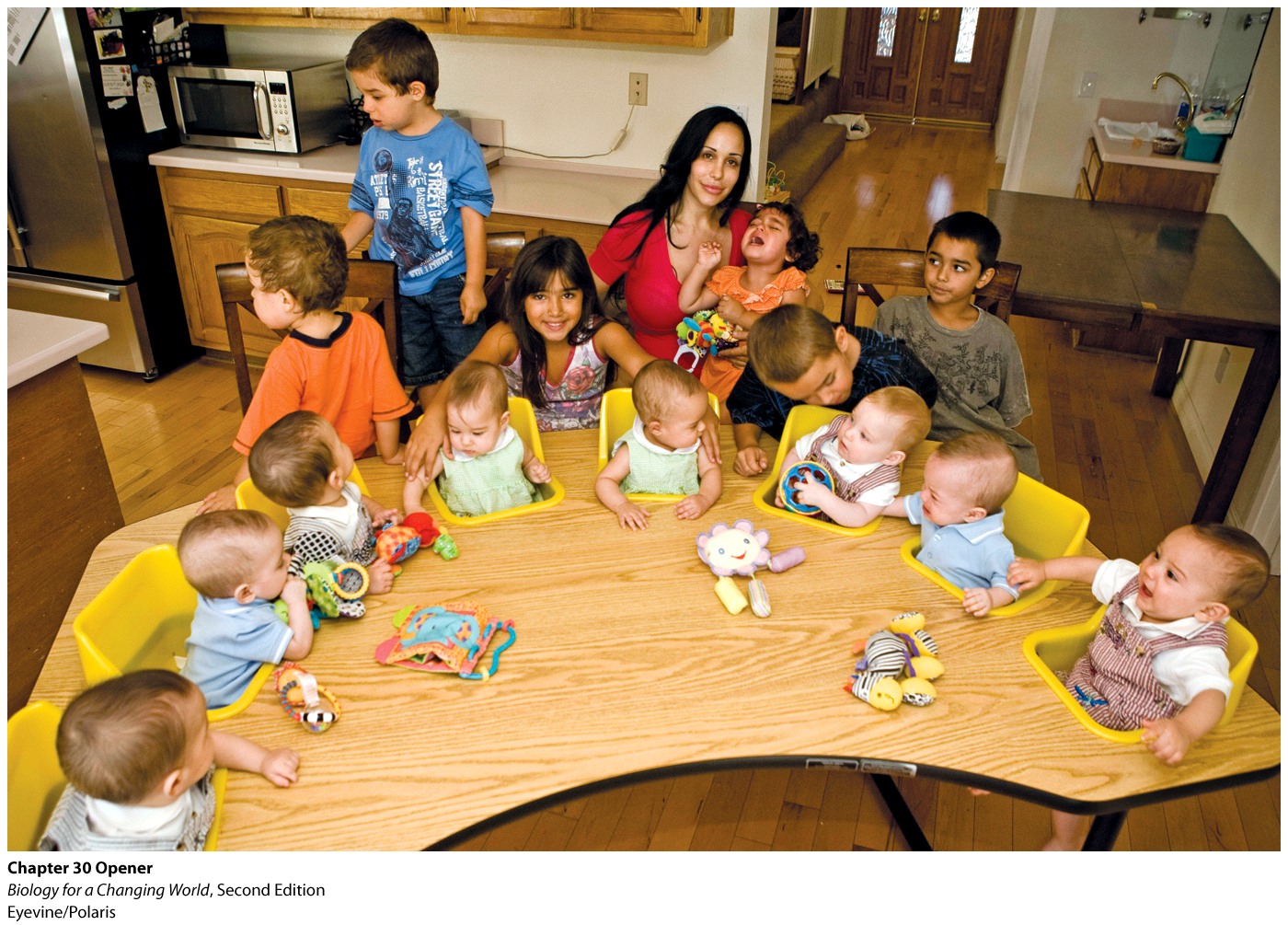 Driving Questions
1. What is the anatomy of the male and female reproductive tracts?
2. What hormones are involved in reproduction, and how do they work?
3. What are the different types of assisted reproduction, and how do they work?
Assisted reproductive technology
Correlates with increase in multiple births
Births are often premature 
Increased risks for mother
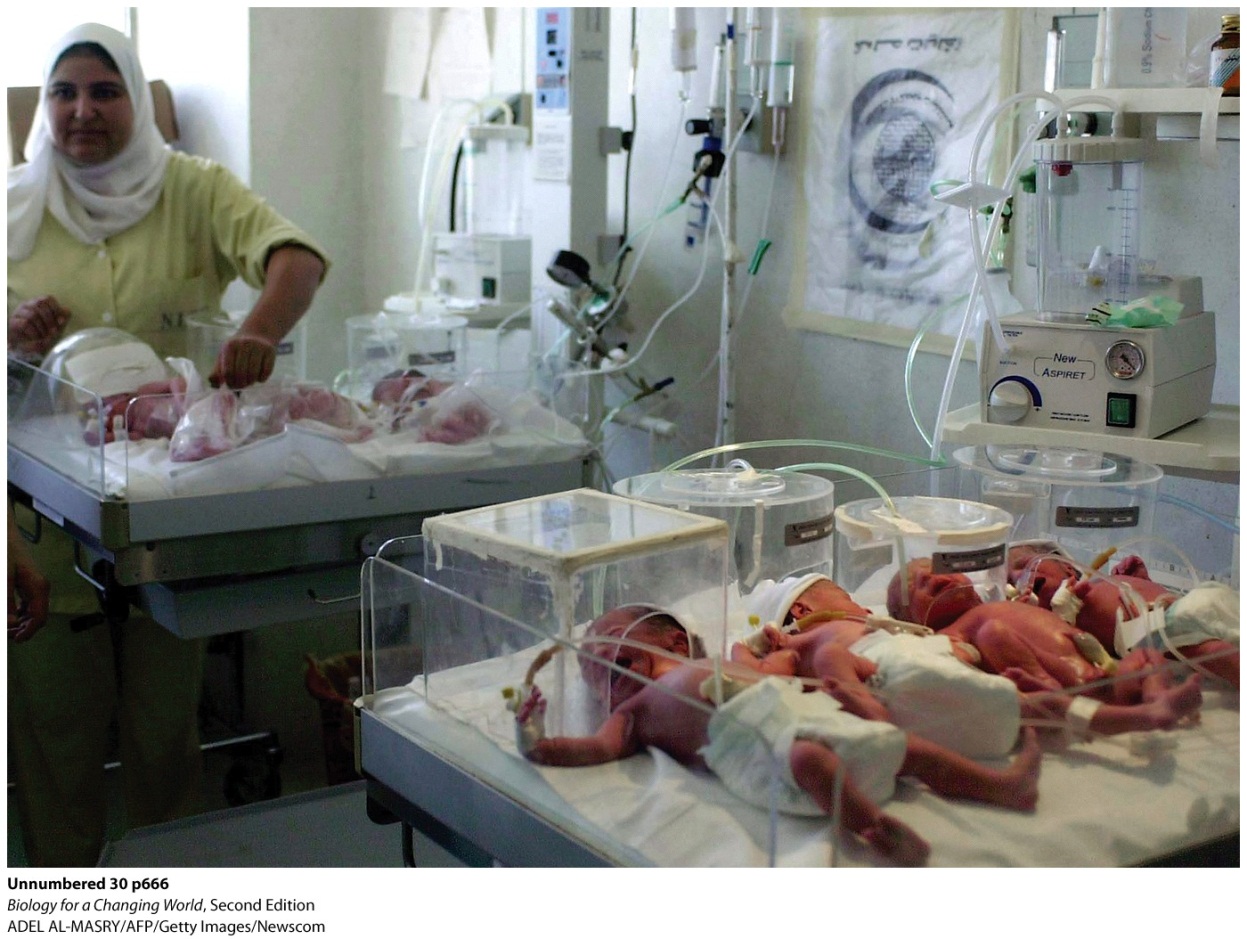 [Speaker Notes: Multiples are often born prematurely, and underweight, as were these septuplets born in Alexandria, Egypt, in 2008.]
The female reproductive system
Ovaries and accessory structures
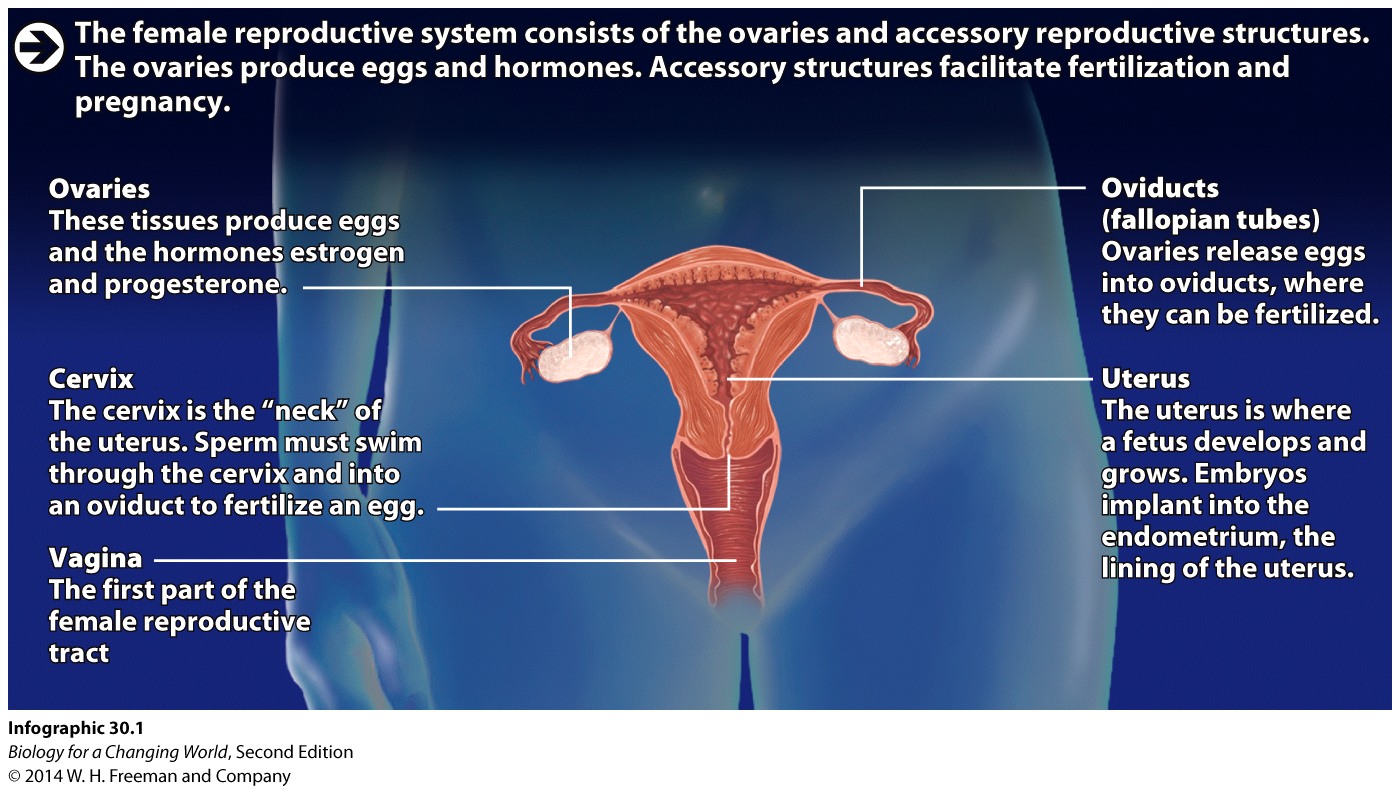 The female reproductive system
Ovaries
contain eggs
produce the hormones estrogen and progesterone
 
Monthly release of one egg into oviduct (aka fallopian tube)
Connects ovary and the uterus
[Speaker Notes: Ovaries: paired female reproductive organs; the ovaries contain eggs and produce estrogen and progesterone
Estrogen: a female sex hormone produced by the ovaries
Progesterone: a female sex hormone produced by endocrine cells in the ovaries (particularly in the cells of the corpus luteum) that prepares and maintains the uterus for pregnancy
Oviduct: the tube connecting an ovary and the uterus in females; eggs are ovulated into and fertilized within the oviducts]
The female reproductive system
Egg travels via an oviduct to the uterus
Elastic muscular compartment that can support a growing fetus

Lined with tissue: endometrium
enriched with blood vessels to support a potential pregnancy
[Speaker Notes: Endometrium: the lining of the uterus]
The female reproductive system
Vagina
First part of female reproductive tract

Extends to cervix 
opening of the uterus
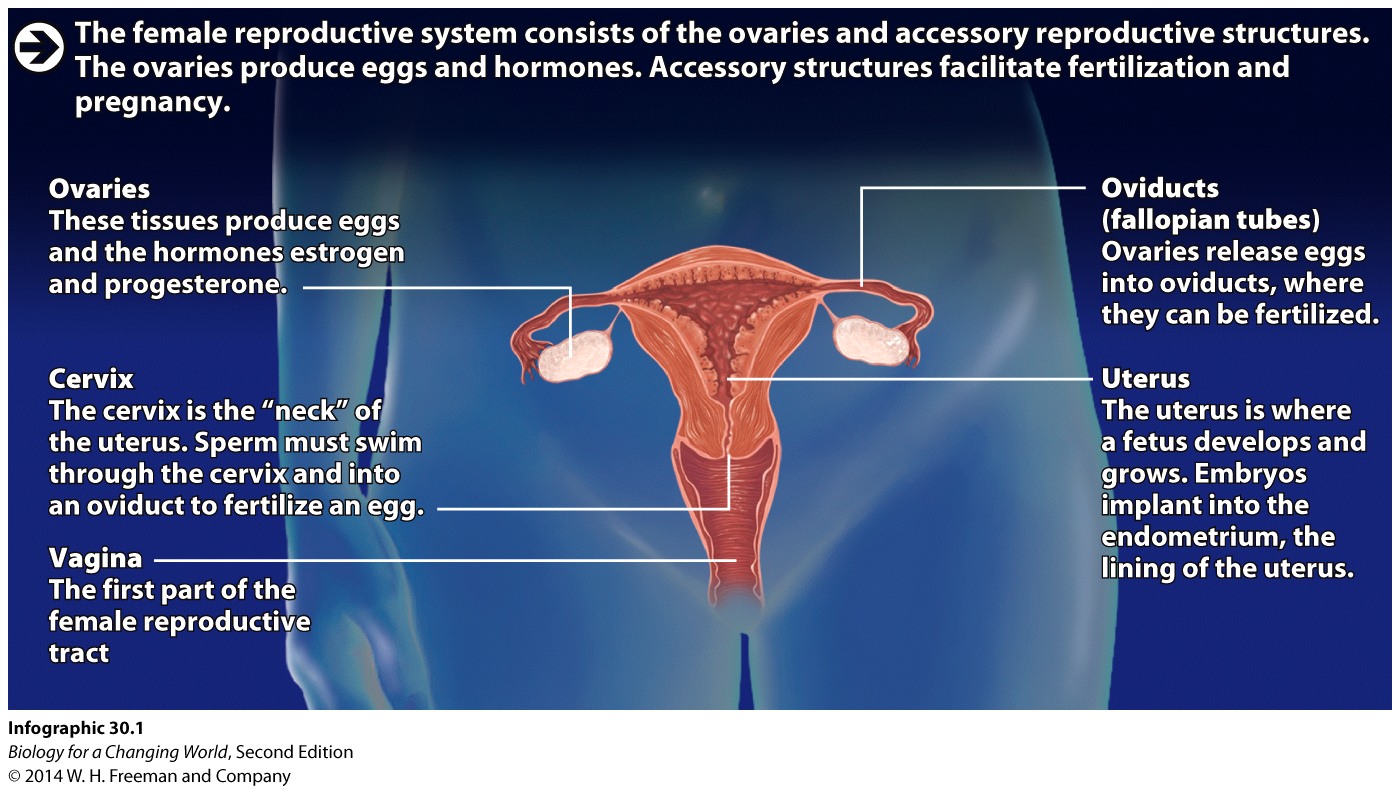 [Speaker Notes: The vagina is also known as the birth canal.]
The male reproductive system
Testes (or testicles) 

Paired glands

Produce testosterone

Contained in a sac of skin: scrotum
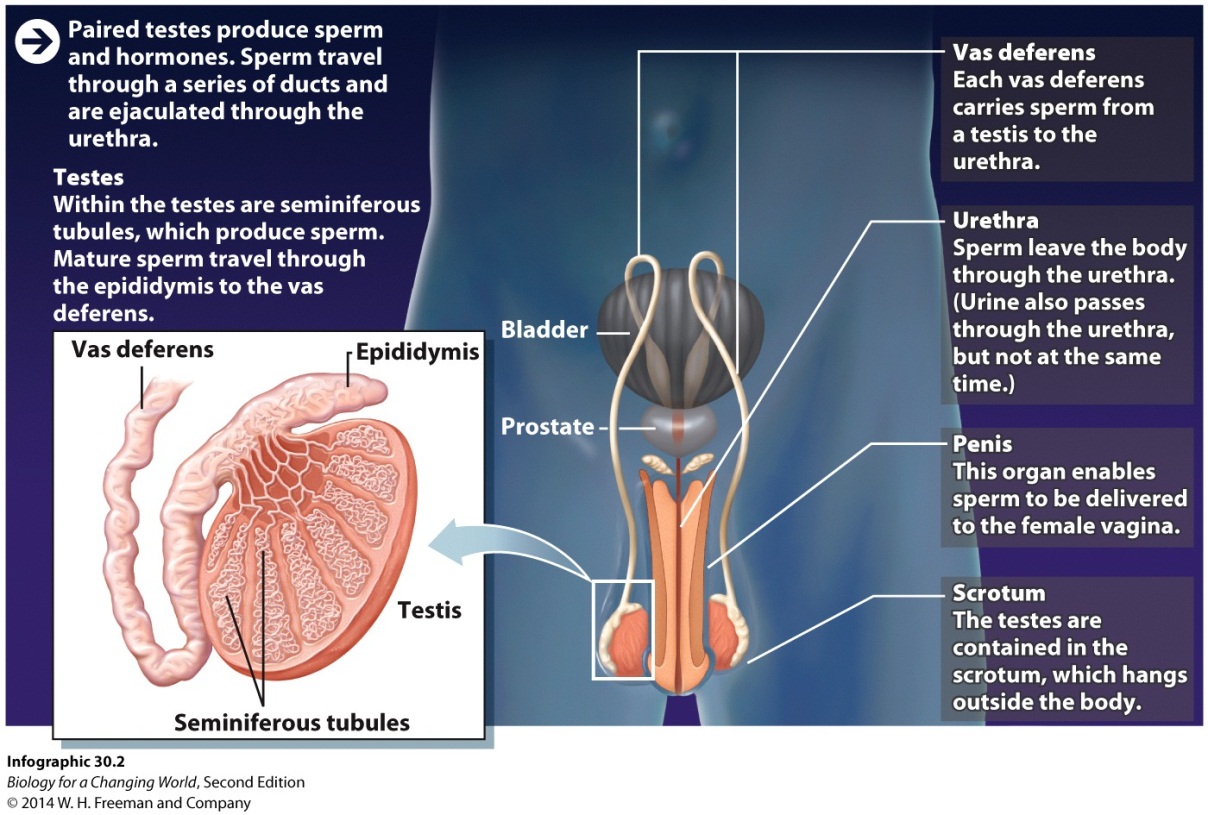 [Speaker Notes: Testosterone is one of the androgens—a class of hormones that are present in higher amounts in males than in females.
The scrotum hangs outside the body (an arrangement that keeps the testes slightly cooler than body temperature, ensuring proper sperm development).]
The male reproductive system
Seminiferous tubules
Tightly coiled tubes
Site of sperm development
Sperm mature in epididymis
Travel through vas deferens
Exit the body through urethra
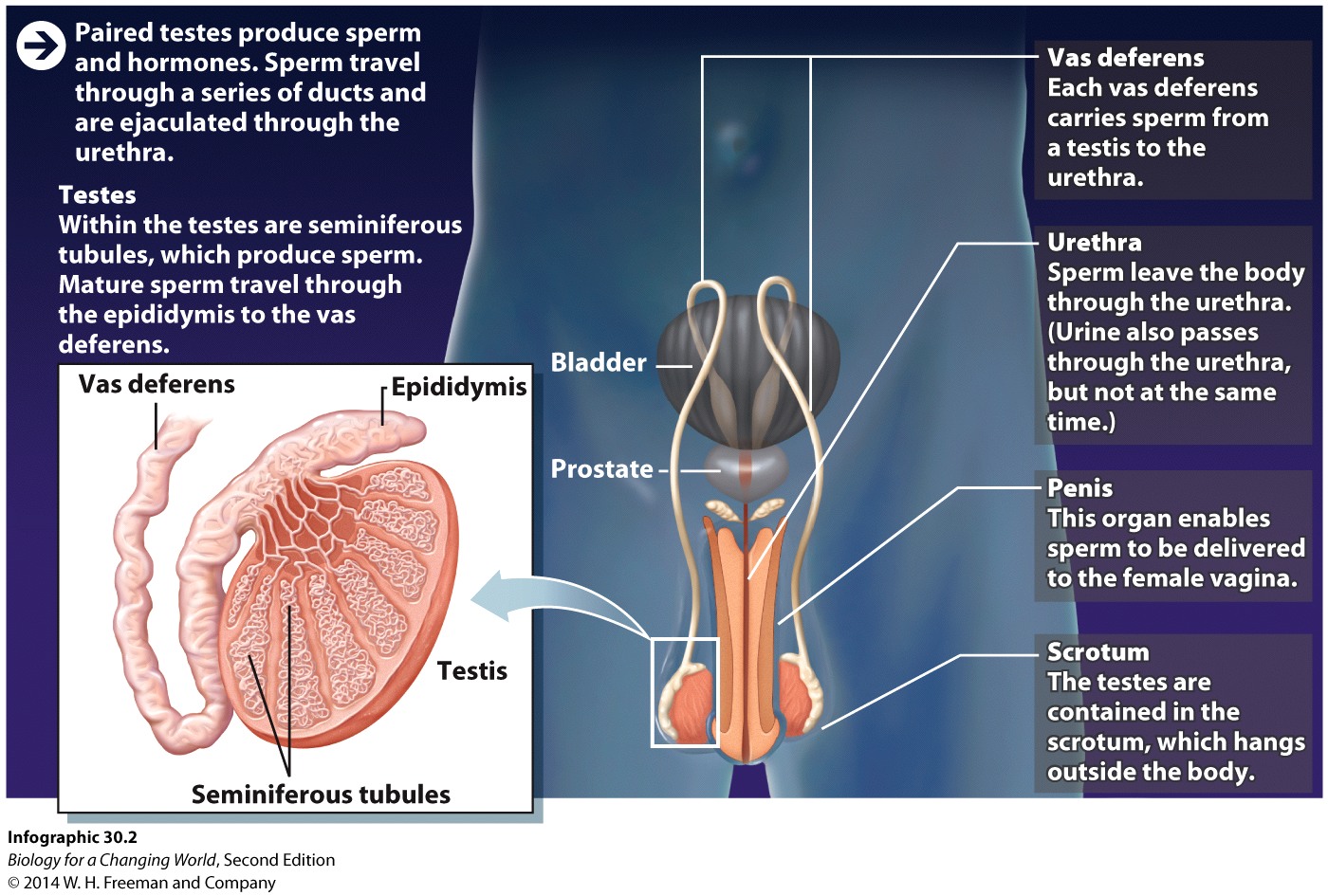 [Speaker Notes: Seminiferous tubules: coiled structures that constitute the bulk of the testes and in which sperm develop
Epididymis tubes: where sperm mature and are stored before ejaculation
Vas deferens: paired tubes that carry sperm from the testes to the urethra
Urethra: a tube that connects the bladder to the genitals and carries urine out of the body; in males, the urethra travels through the penis and also carries sperm]
The male reproductive system
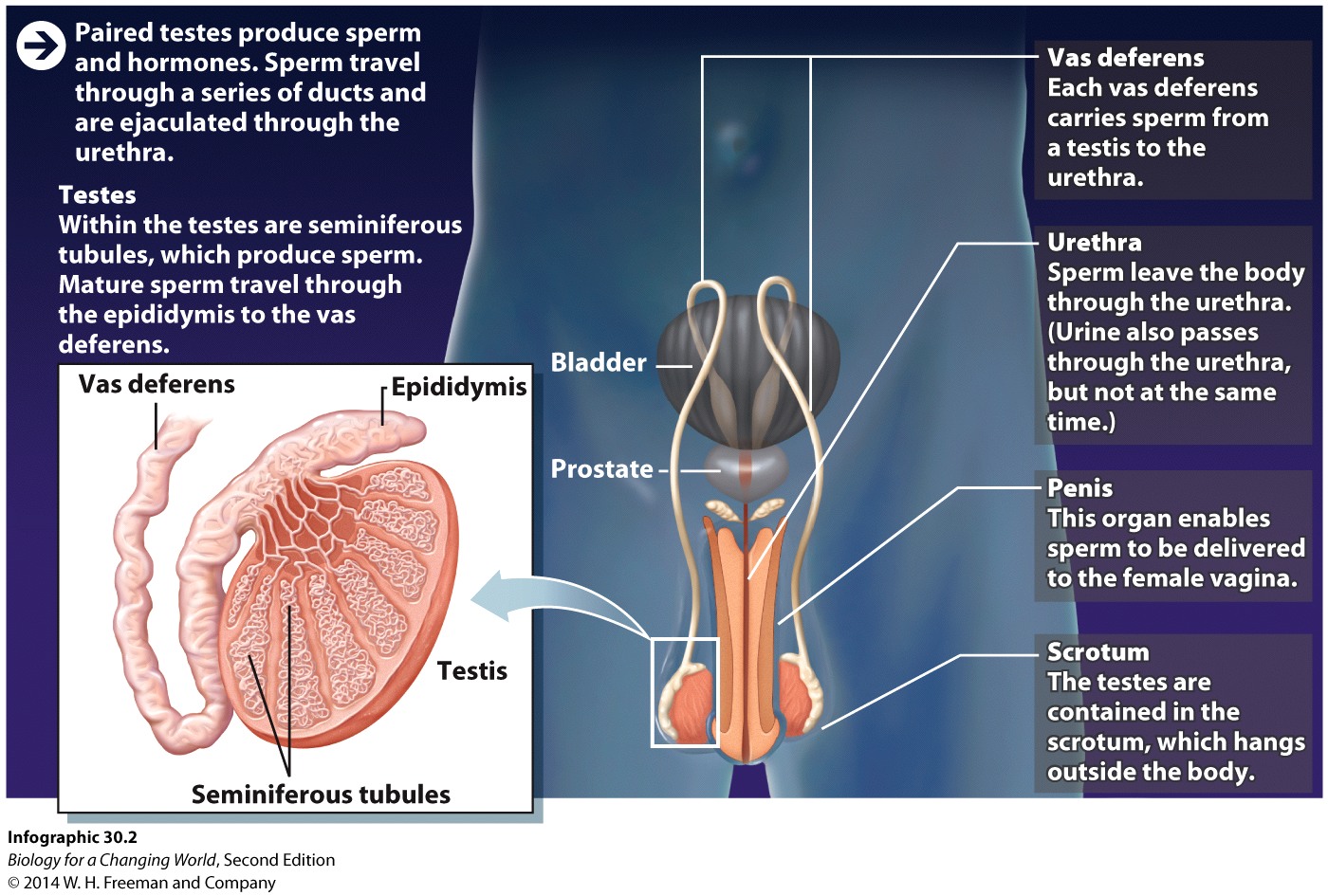 Prostate
 Adds fluid  to sperm

Semen
Ejaculated sperm and fluid 

Penis
Organ that delivers sperm to female vagina
[Speaker Notes: Semen: the mixture of fluid and sperm that is ejaculated from the penis
The fluid contains the sugar fructose as an energy source, alkaline bases that help buffer the acidic pH in the vagina and protect the sperm DNA from being damaged, and mucus that helps keep the sperm mobile in the female reproductive tract.]
Fertilization
Man ejaculates into a woman’s vagina

Sperm swim up reproductive tract

Through cervix into oviducts
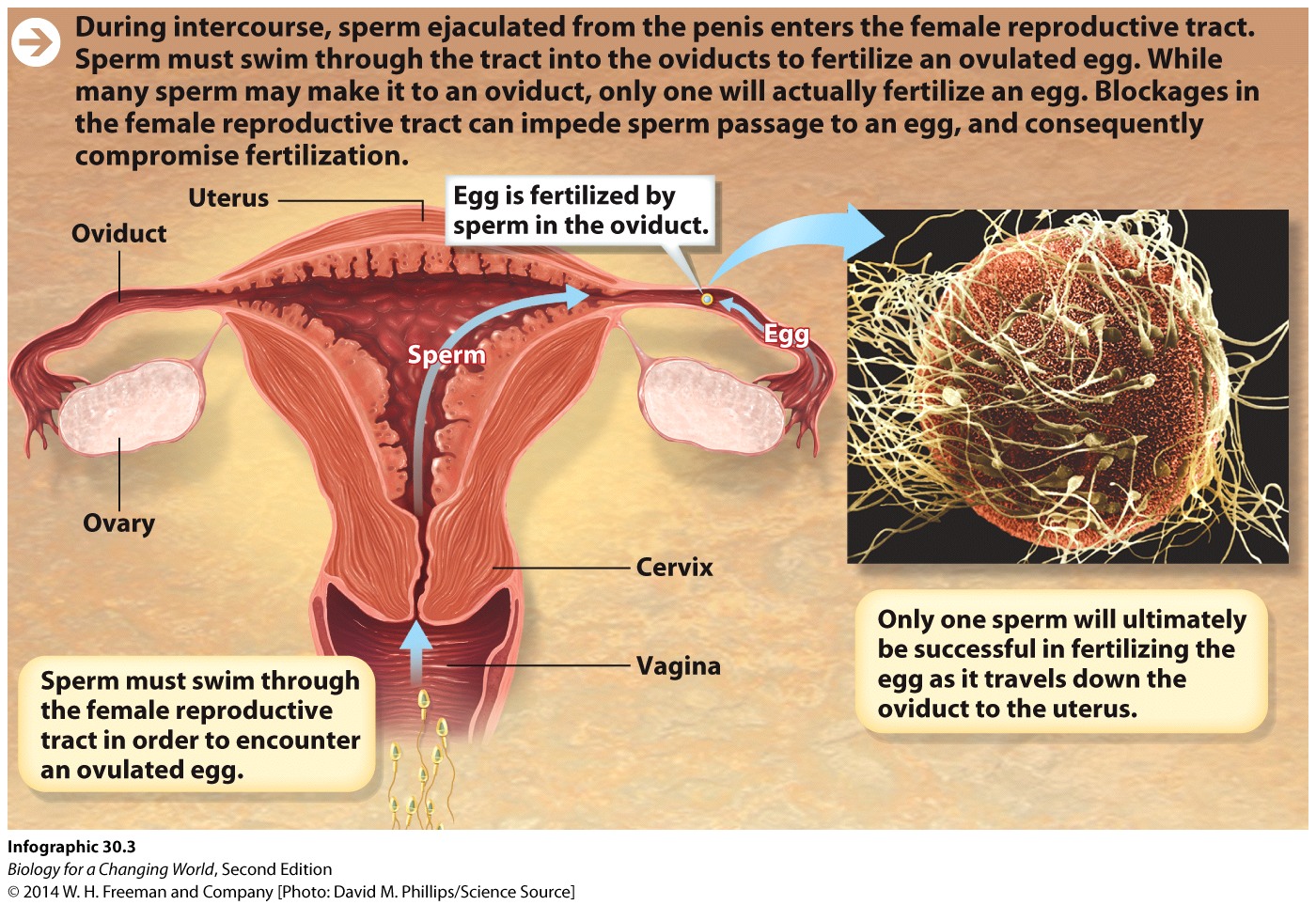 Fertilization
Single sperm fuses with an egg

Fertilized
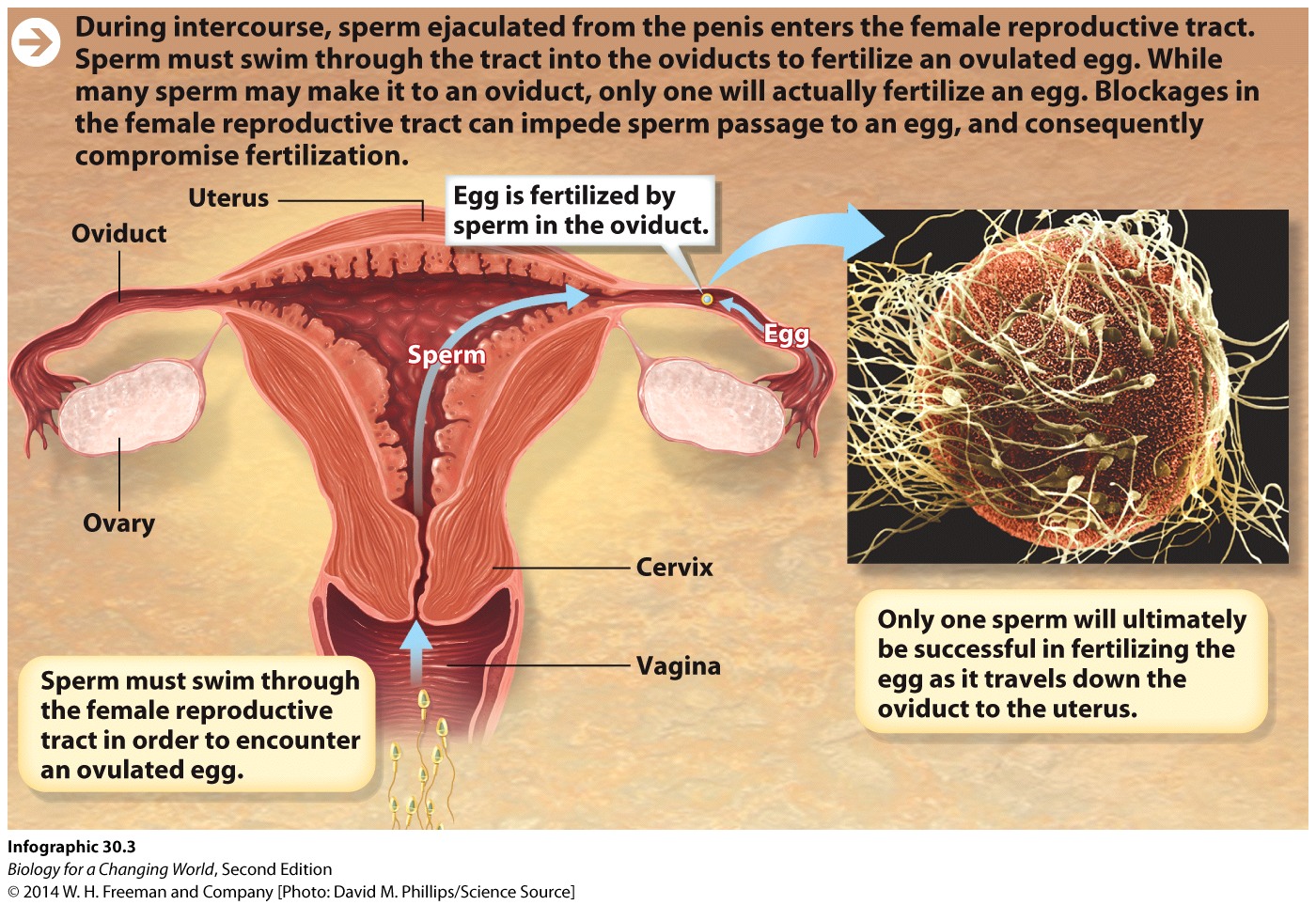 [Speaker Notes: Fertilization: the fusion of an egg and a sperm]
Infertility
Damage to reproductive organs can prevent fertilization

Blocked or damaged oviduct 
Obstructions in vas deferens or epididymous will block sperm transport
Female infertility
[Speaker Notes: Blocked oviduct prevents eggs from entering the uterus or sperm from getting into the oviduct.
A common cause of blocked tubes is pelvic inflammatory disease, which can be caused by sexually transmitted diseases such as chlamydia, a bacterial infection. 
Obstructions in vas deferens or epididymous will block sperm transport.]
In vitro fertilization (IVF)
If damage cannot be corrected…

IVF
Assisted reproductive technology
Fusion of egg and sperm outside the body
Fertilized egg develops into embryo
Transferred to uterus
[Speaker Notes: In vitro fertilization (IVF): a form of assisted reproduction in which eggs and sperm are brought together outside the body and the resulting embryos are inserted into a woman’s uterus
Embryo: an early stage of development; an embryo forms when a zygote undergoes cell division]
In vitro fertilization
[Speaker Notes: IVF may also be recommended in cases of low sperm number, abnormal sperm, and even in cases in which the cause of infertility can’t be determined.]
Hormones and fertility
Hormones regulate production of sperm and egg

Females
Estrogen and progesterone drive reproductive cycle

Males
Testosterone stimulates sperm to develop
[Speaker Notes: Hormones are produced by endocrine glands, which secrete hormones into the circulation. These hormones then travel through the bloodstream to reach their target cells. Hormones interact with their target cells by binding to specific receptors on the target cells, influencing a range of physiological processes.]
Hormones and female fertility
Hypothalamus
Works with anterior pituitary 
Releases follicle-stimulating hormones (FSH) and luteinizing hormones (LH)

FSH stimulates immature eggs in follicles to mature
Follicles make estrogen
[Speaker Notes: Hypothalamus: a master control region in the brain that regulates a variety of physiological functions, including hunger, thirst, temperature regulation, and reproduction.
Anterior pituitary: the gland in the brain that secretes luteinizing hormone and follicle-stimulating hormone
Follicle-stimulating hormone (FSH): a hormone secreted by the anterior pituitary; in females, FSH triggers eggs to mature at the start of each monthly cycle]
Hormones and female fertility
Rising estrogen levels trigger release of luteinizing hormone (LH)

LH triggers ovulation
release of an egg from a follicle into oviduct
corpus luteum (remains of follicle) secretes progesterone
promotes thickening of endometrium
[Speaker Notes: During each cycle, estrogen and progesterone levels rise and fall, triggering the ovaries to release an egg and prepare a woman’s uterus for pregnancy should an egg be fertilized. 
Luteinizing hormone (LH): a hormone secreted by the anterior pituitary; in females, a surge of LH triggers ovulation
Ovulation: the release of an egg from an ovary into the oviduct
Corpus luteum: the structure in the ovary that remains after ovulation and secretes progesterone]
Hormones and female fertility
If egg not fertilized within 24 hours of ovulation

Corpus luteum degenerates

Progesterone levels drop

Uterine lining sloughs off
leading to menstruation
[Speaker Notes: Menstruation: the shedding of the uterine lining (the endometrium) that occurs when an embryo does not implant]
Hormones and female fertility
[Speaker Notes: Identical twins occur when a single egg is released and fertilized and then splits into two embryos early in embryonic development.
Fraternal twins result from multiple ovulations within the same cycle.]
Hormones and female fertility
If fertilization occurs
Fused sperm and egg are called a zygote
Implants in uterus
Human chorionic gonadotropin (hCG) is released
Progesterone from corpus luteum thickens endometrium
Placenta forms
[Speaker Notes: Human chorionic gonadotropin (hCG): a hormone produced by an early embryo that helps maintain the corpus luteum until the placenta develops
Placenta: a structure made of fetal and maternal tissues that helps sustain and support the embryo and fetus]
Hormones and female fertility
[Speaker Notes: Fetus: beyond the eighth week after fertilization, the embryo is referred to as a fetus]
Hormones and female fertility
Menopause
Ovaries stop responding to FSH and LH
Ovulation and menstruation stops
Contraception
[Speaker Notes: Hormonal methods of contraception are designed to interfere with the normal female hormone cycle.]
Hormones and male fertility
Men do not have a monthly hormone cycles
 
Sperm go through stages of development
precursor sperm in seminiferous tubules that go through meiosis and specialization
produce mature sperm cells
stimulated by testosterone
Hormones and male fertility
[Speaker Notes: Although men produce testosterone continuously throughout their adult lives, they produce slightly less of the hormone as they age; consequently, sperm production declines over time.]
Infertility
Hormone imbalances can also contribute to  female infertility
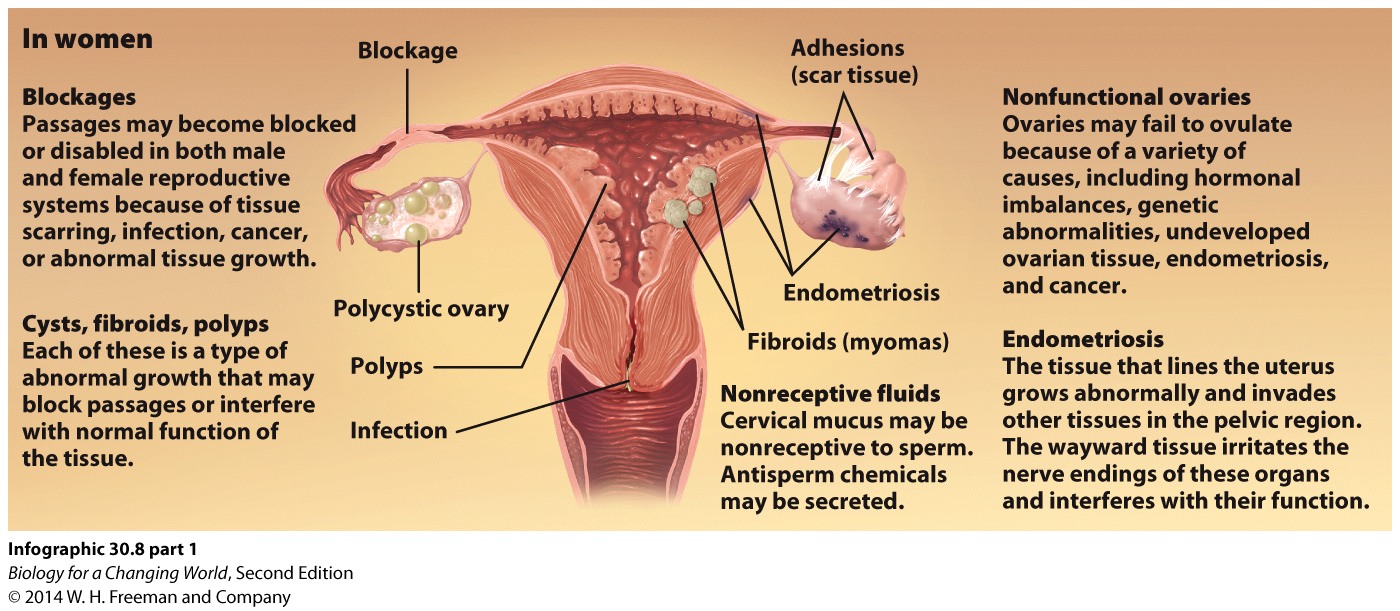 Infertility
Hormone imbalances and physical damages can lead to male infertility
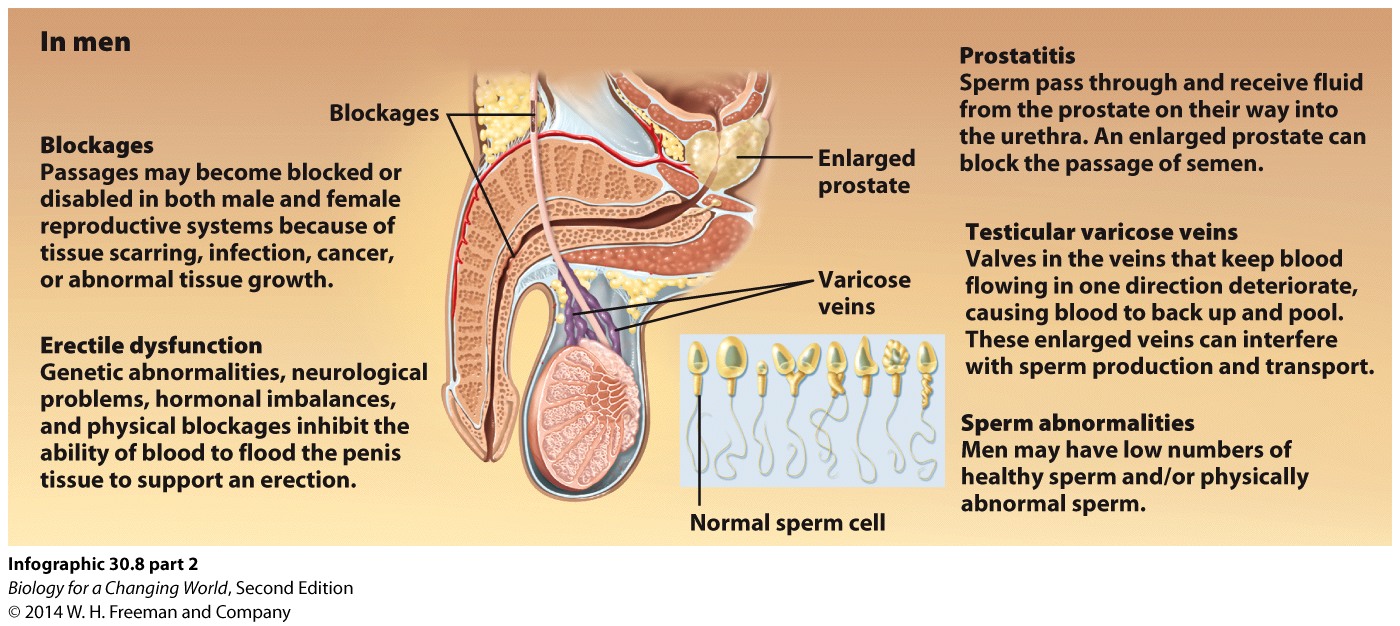 Assisted reproductive technologies
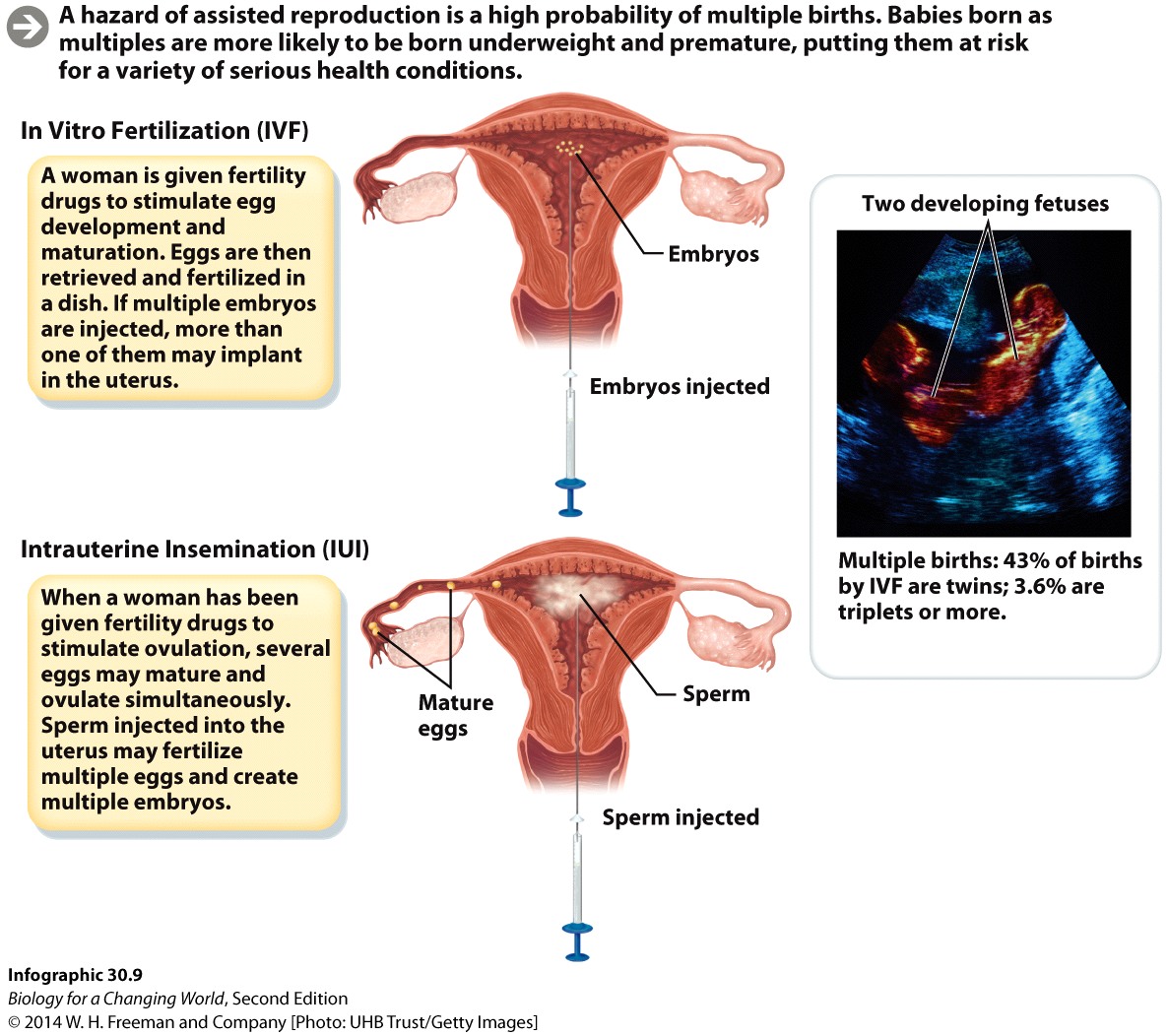 IVF
Intrauterine insemination (IUI)
— Sperm are injected directly into the uterus

Usually in combination with fertility drug
FSH and LH
[Speaker Notes: Intrauterine insemination (IUI), in which sperm are injected directly into the uterus, is also known as artificial insemination. It is used most often when infertility can be traced to low sperm count, or to the fact that the sperm are “slow swimmers.”]
Fertility drugs can lead to multiples
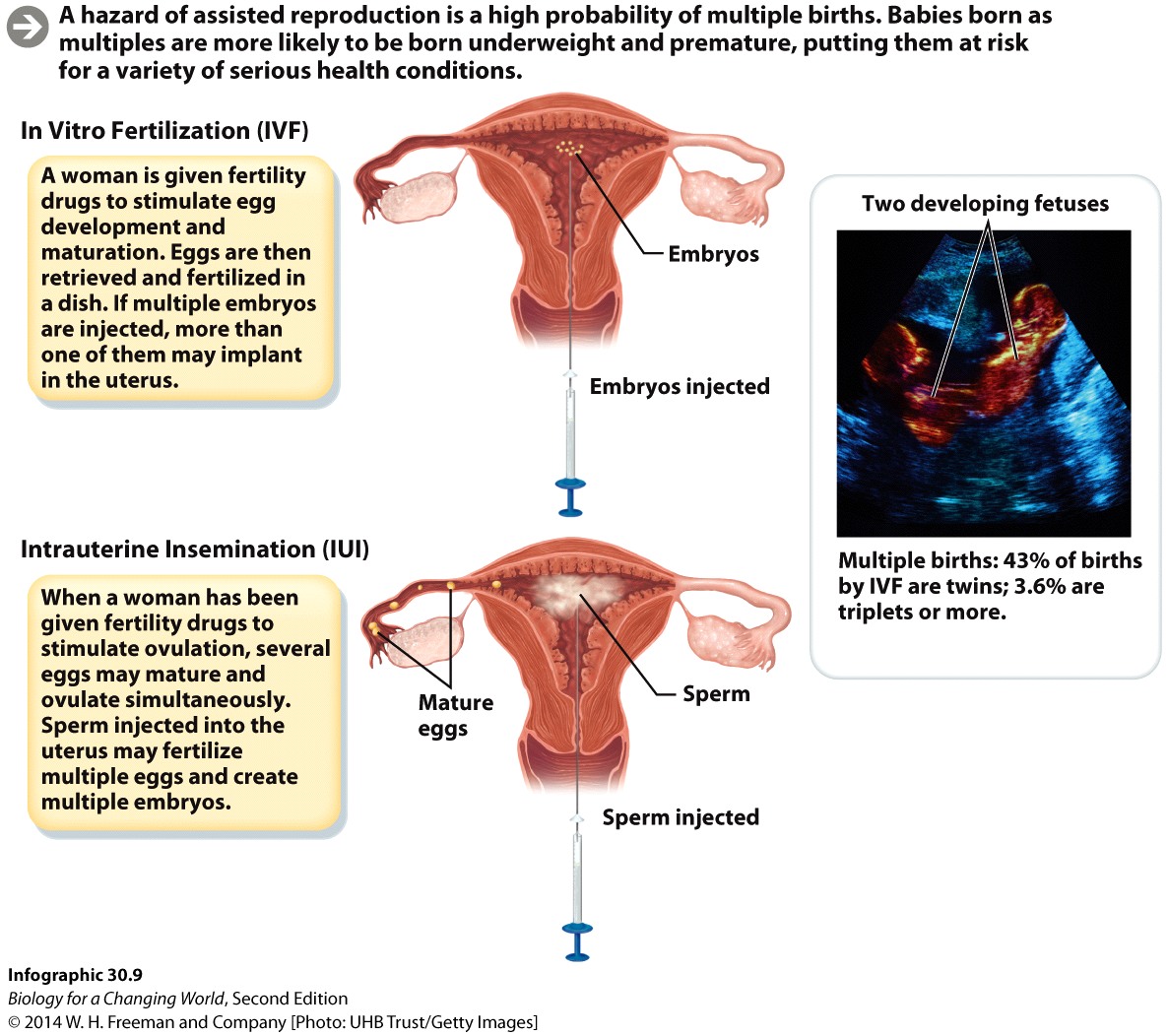 Fertility drugs cause multiple ovulations

Can control fertilization and implantation rates in IVF

Difficult to control in IUI
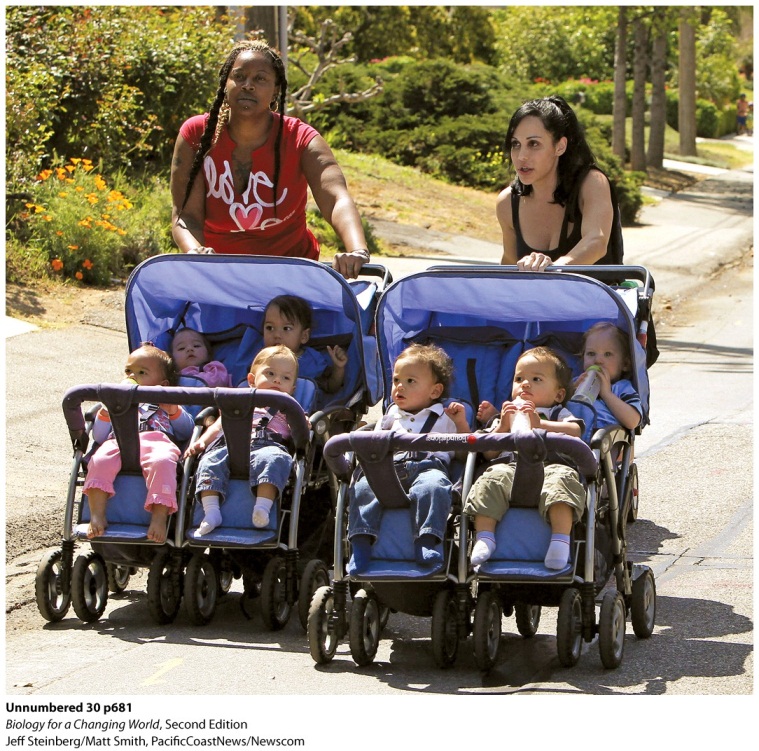 [Speaker Notes: Suleman (right) with some of her 14 children]
Pregnancy stages
Pregnancy is divided into three trimesters
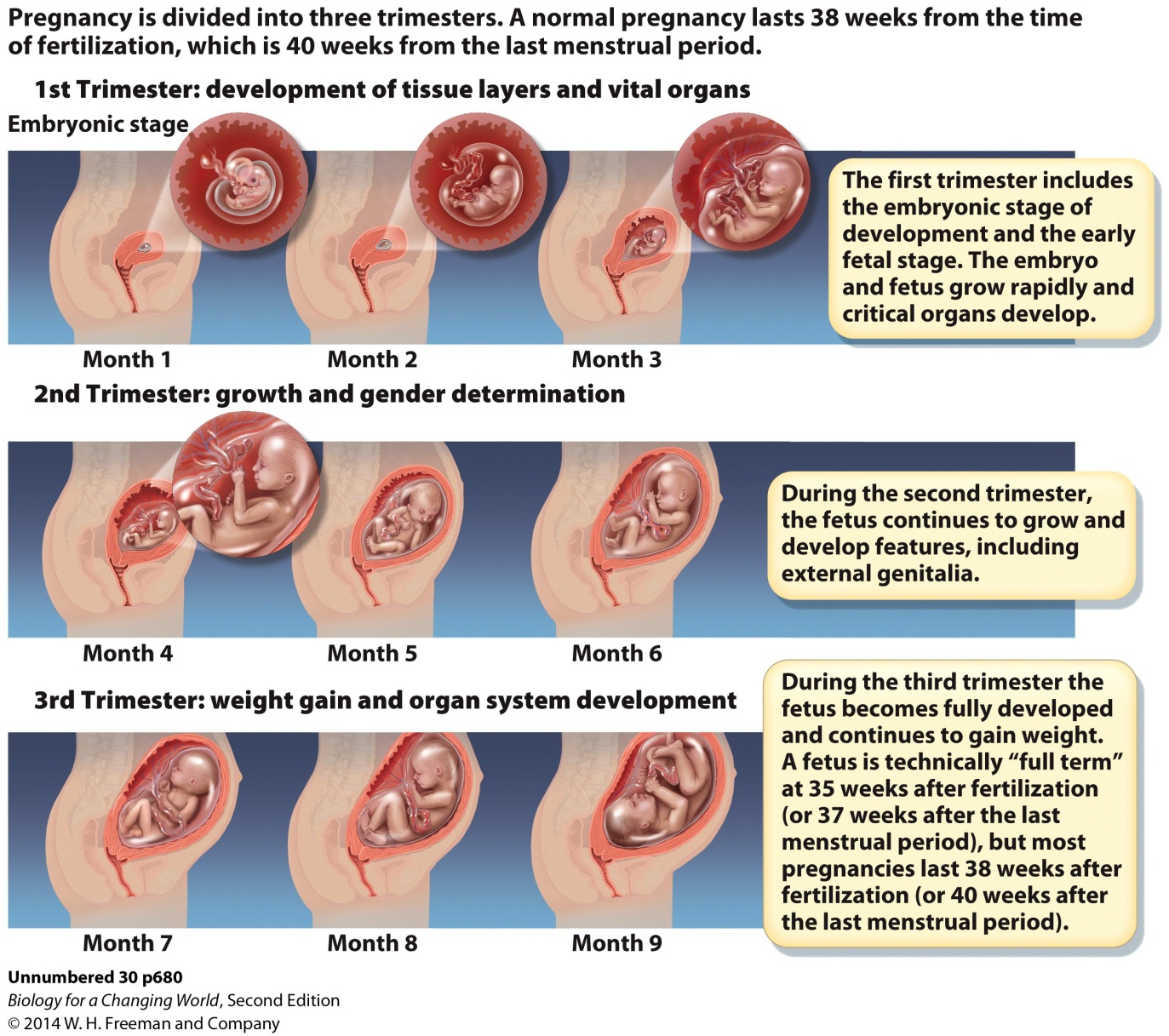 Pregnancy stages
First trimester
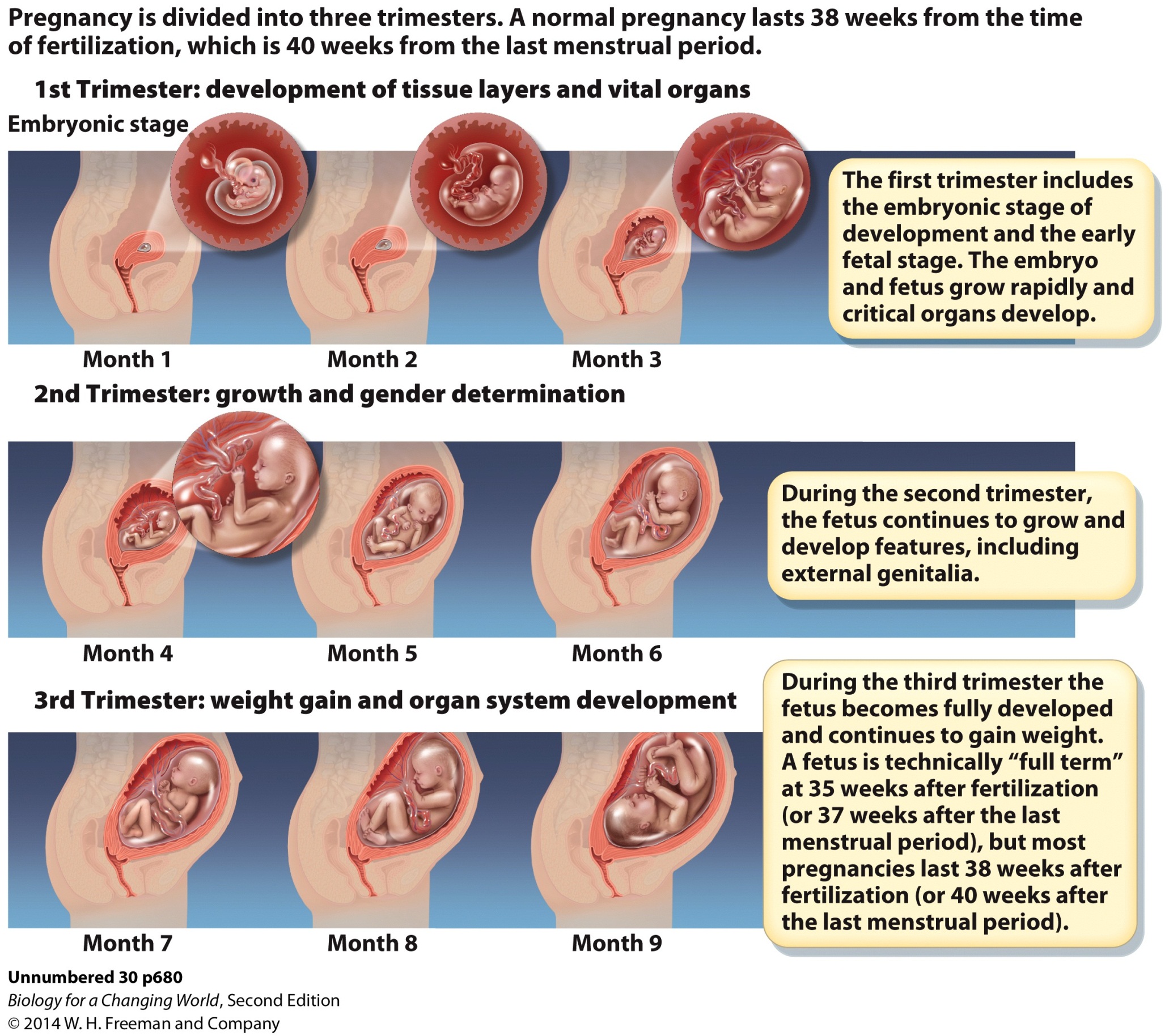 Pregnancy stages
Second trimester
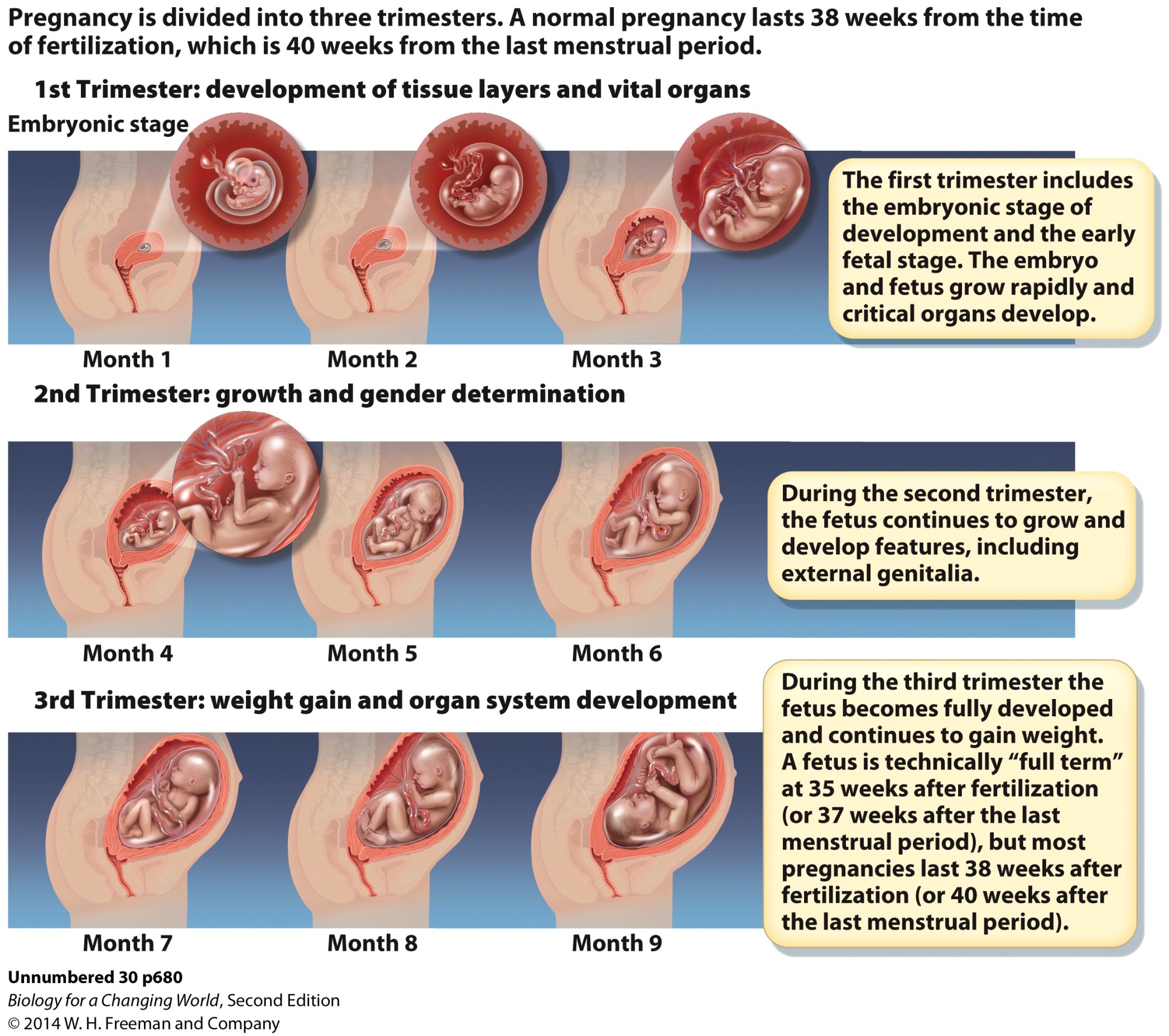 Pregnancy stages
Third trimester
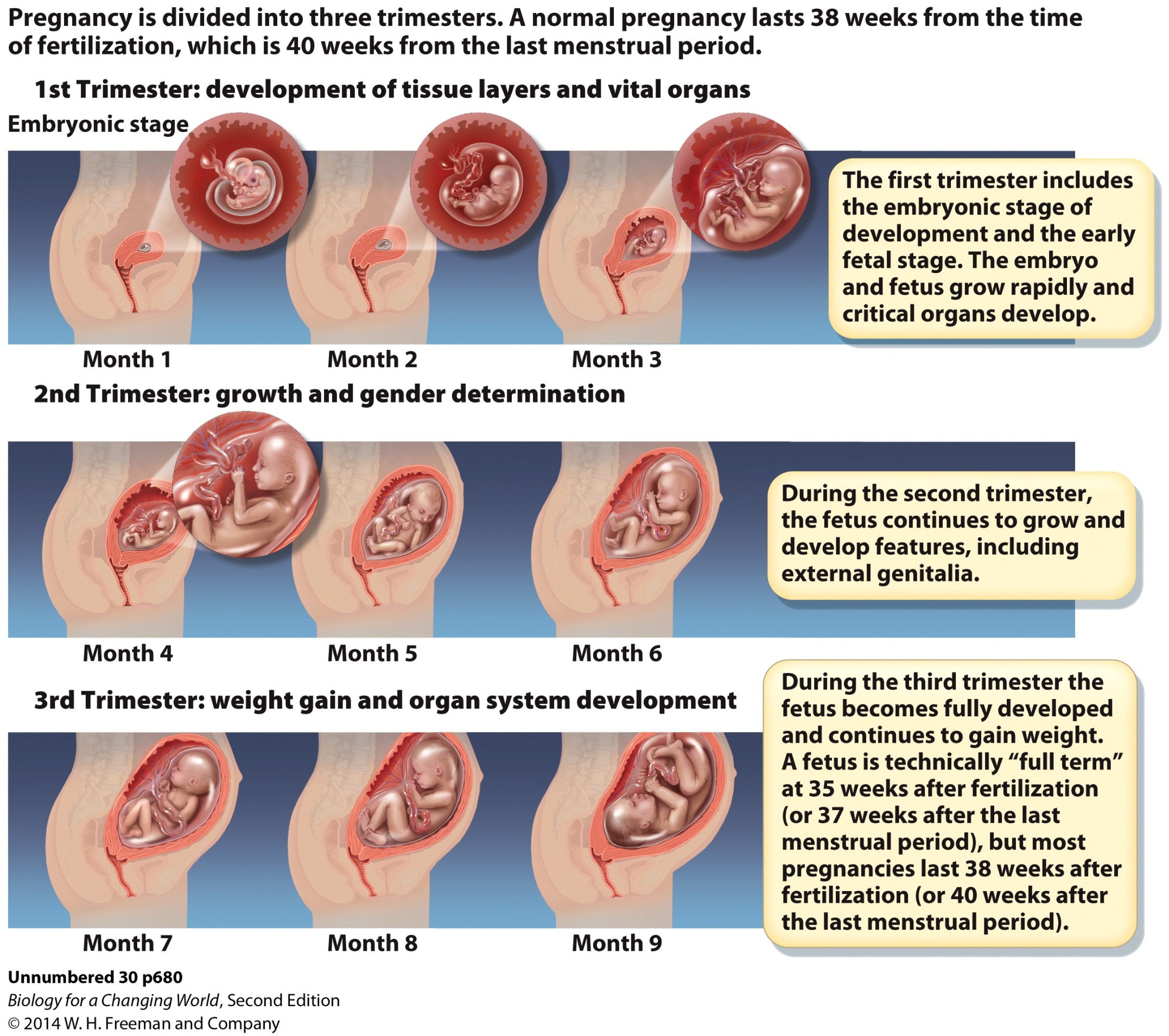 How do other organisms reproduce?
Birds and reptiles
Sexual reproduction
Internal fertilization occurs in the cloaca
shared opening for solid waste, urine, and the reproductive system
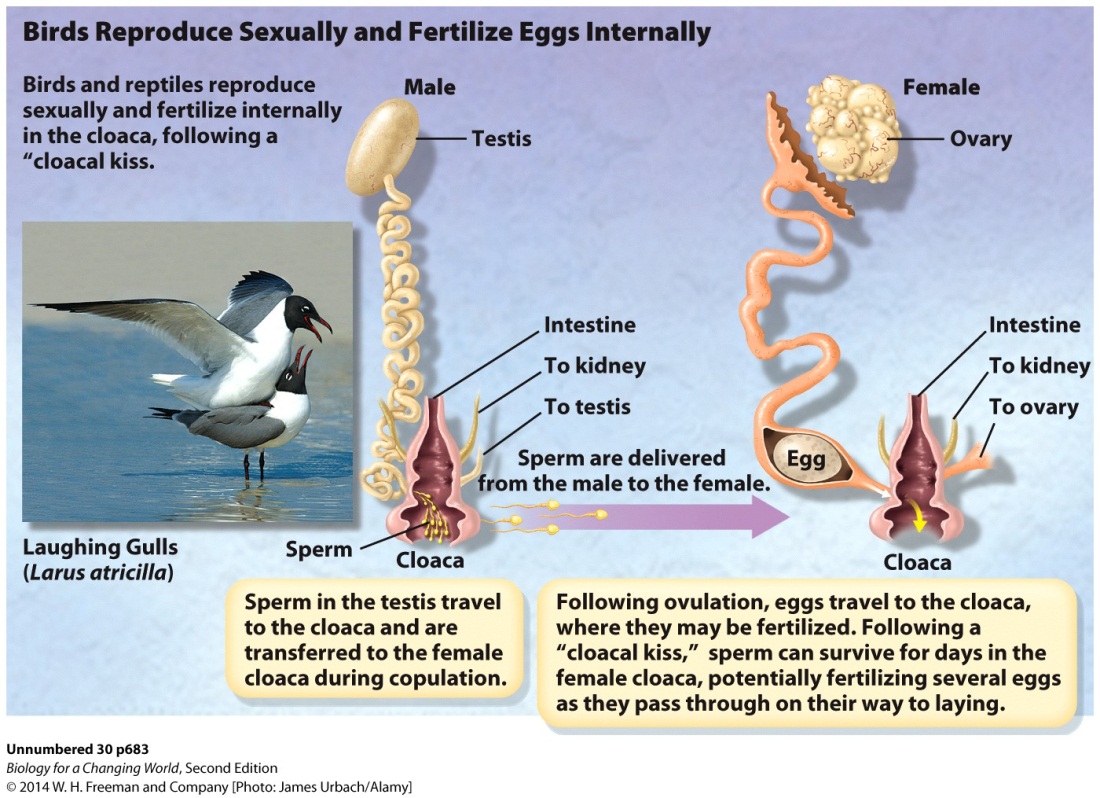 How do other organisms reproduce?
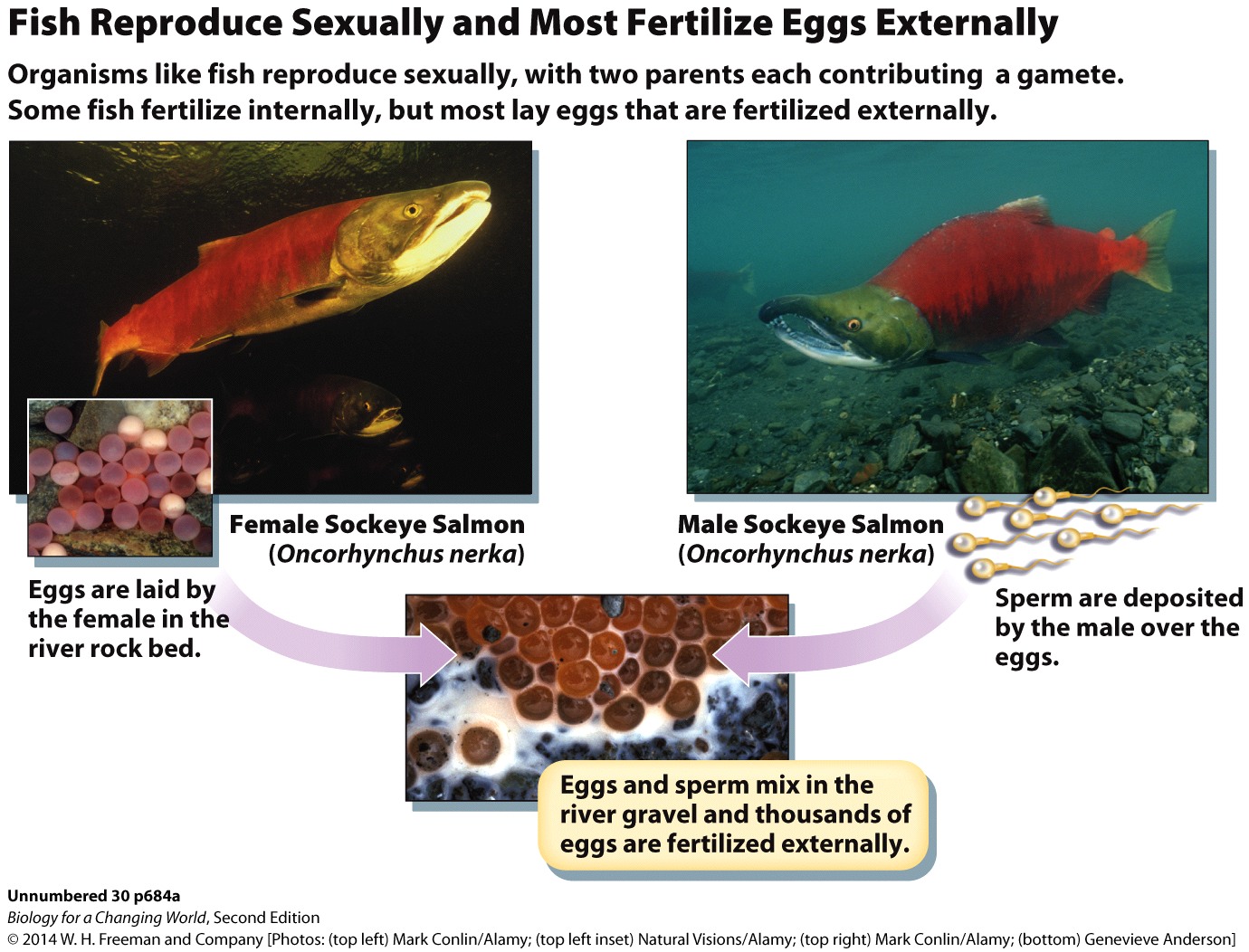 Fish
Sexual reproduction
External fertilization
How do other organisms reproduce?
Bacteria
Asexual reproduction
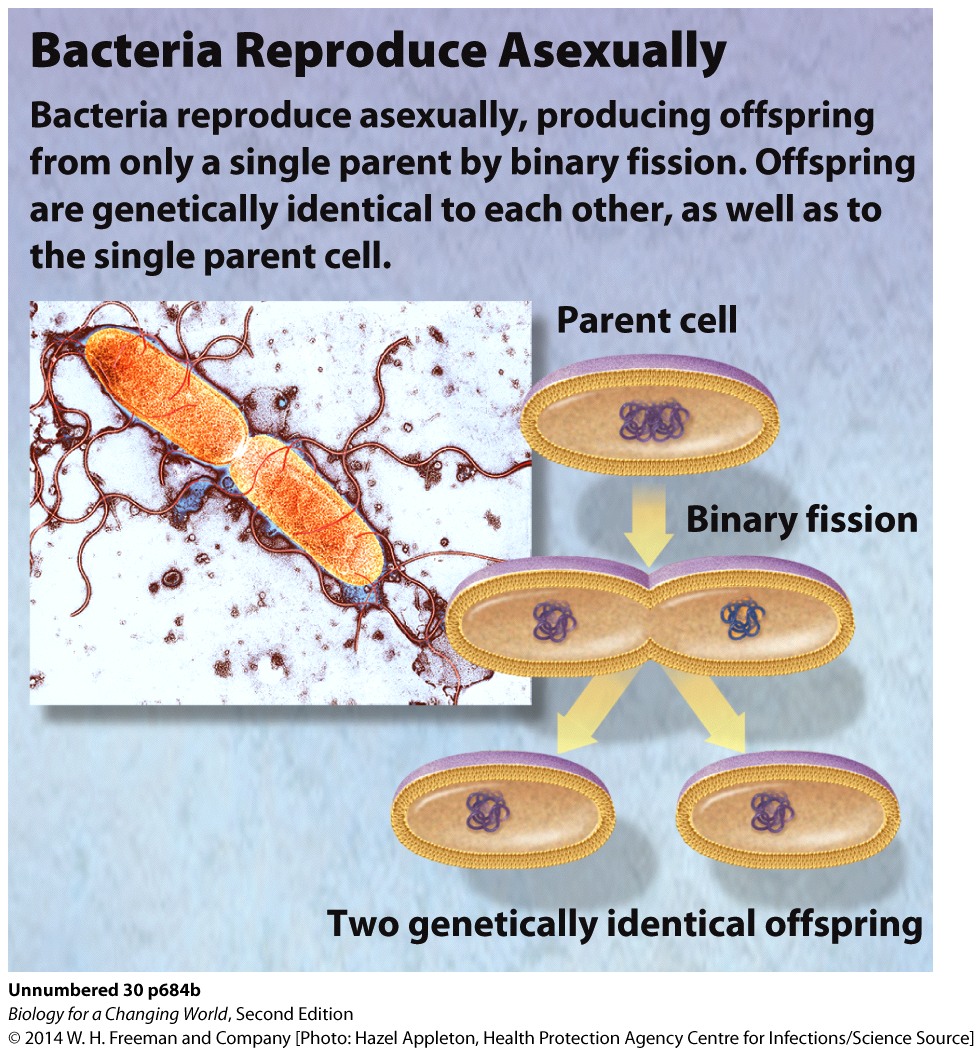 How do other organisms reproduce?
Yeast
Both asexual and sexual reproduction
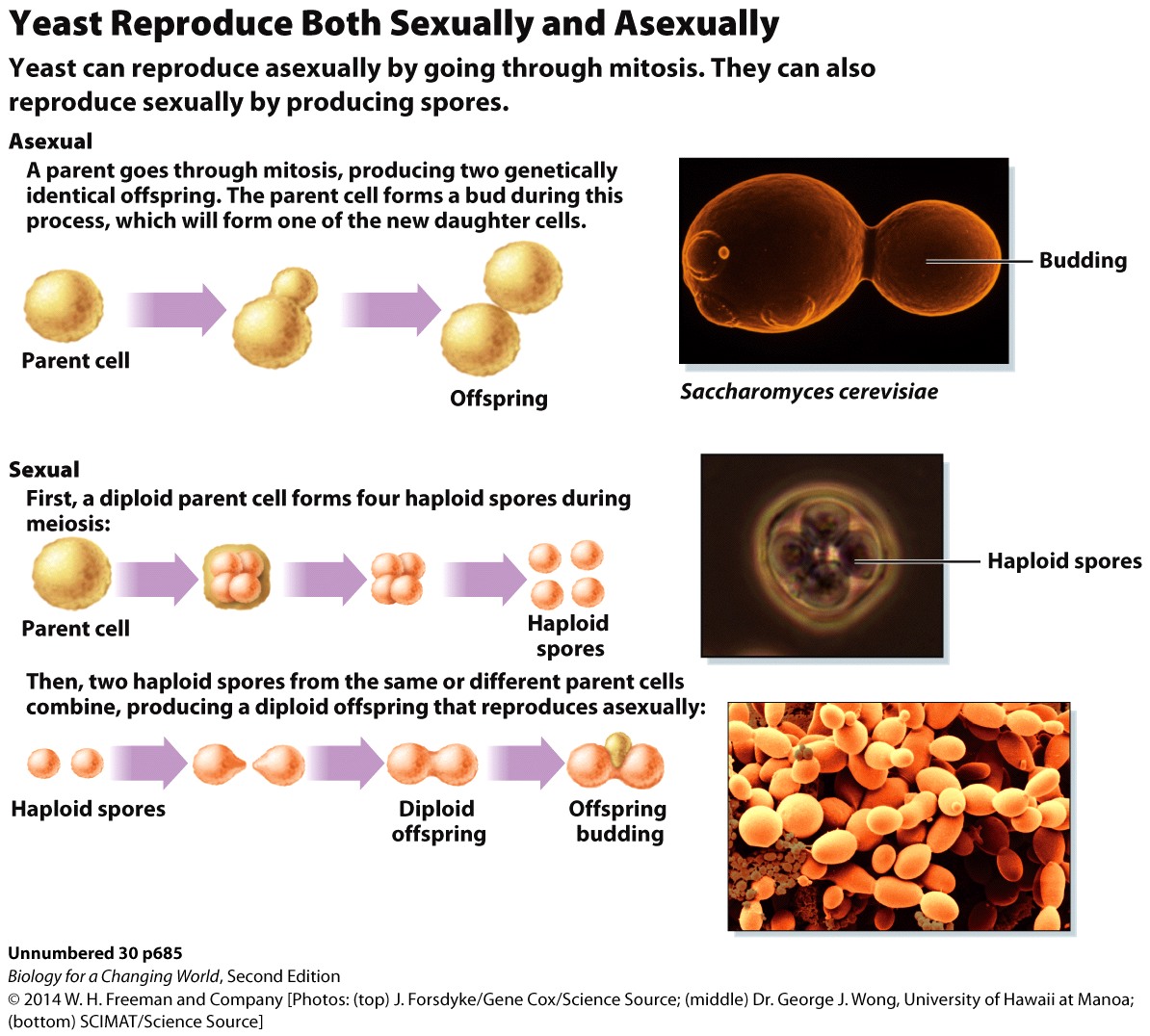 Summary
The female reproductive system consists of paired ovaries, which produce eggs and secrete the hormones estrogen and progesterone, and accessory structures that enable fertilization and support pregnancy.
The male reproductive system consists of paired testes, which produce sperm, the hormone testosterone, and accessory structures that enable fertilization.
Fertilization of an egg by a sperm occurs in a female oviduct.
The female reproductive cycle is coordinated by a complex balance of hormones that is controlled by the brain.
Sperm develop in the seminiferous tubules of the testes. The process is stimulated by testosterone.
There are many approaches to contraception, including barriers between sperm and eggs and manipulation of reproductive hormones.
Assisted reproduction involves artificially bringing sperm and egg together, either inside the body (in IUI) or outside the body (in IVF).